Title of the presentation
Common European Data Spaces and
Robust AI for Transparent Public Governance
Title
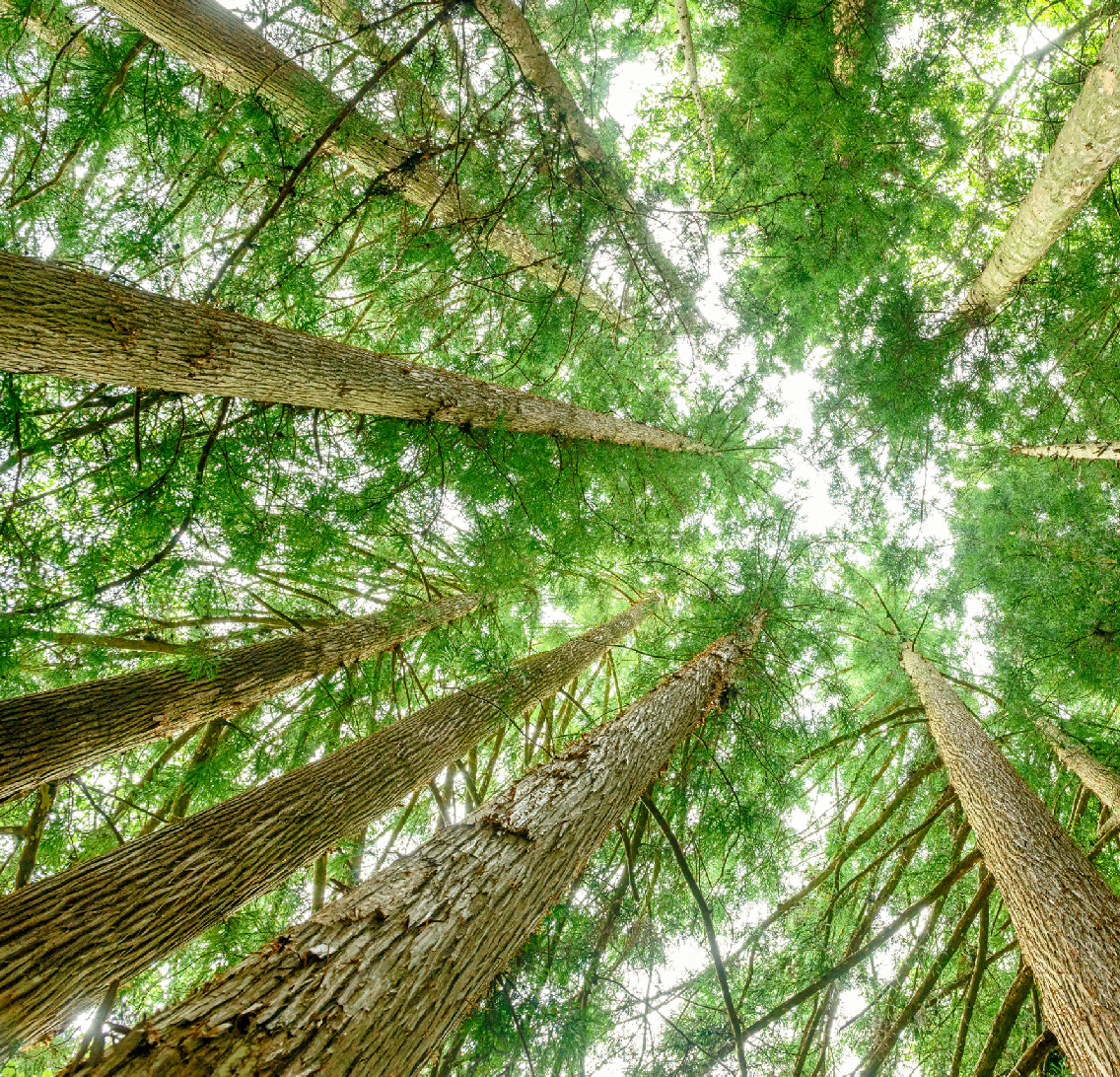 Lorem ipsum dolor sit amet, consectetur adipiscing eli
Lorem ipsum dolor sit amet, consectetur adipiscing eli
Lorem ipsum dolor sit amet, consectetur adipiscing eli
CEDAR project has received funding by the European Union’s Horizon Europe, under grant agreement no 101135577
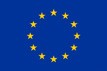 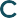 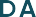 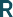 Title
KEY MESSAGES PER TARGET GROUP
KEY TARGET GROUP(S)
CEDAR will develop innovations…
CEDAR will deliver…
CEDAR will deliver...
CEDAR common aproach…
CEDAR will foster
Citizens, healthcare and technology providers…
Data, Ai/ML-driven scientific
Data, Ai/ML-driven scientific
Policy makers
EU Bodies, industry…
Lorem ipsum dolor sit amet, consectetur adipiscing eli
CEDAR project has received funding by the European Union’s Horizon Europe, under grant agreement no 101135577
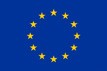 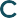 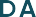 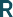 Title
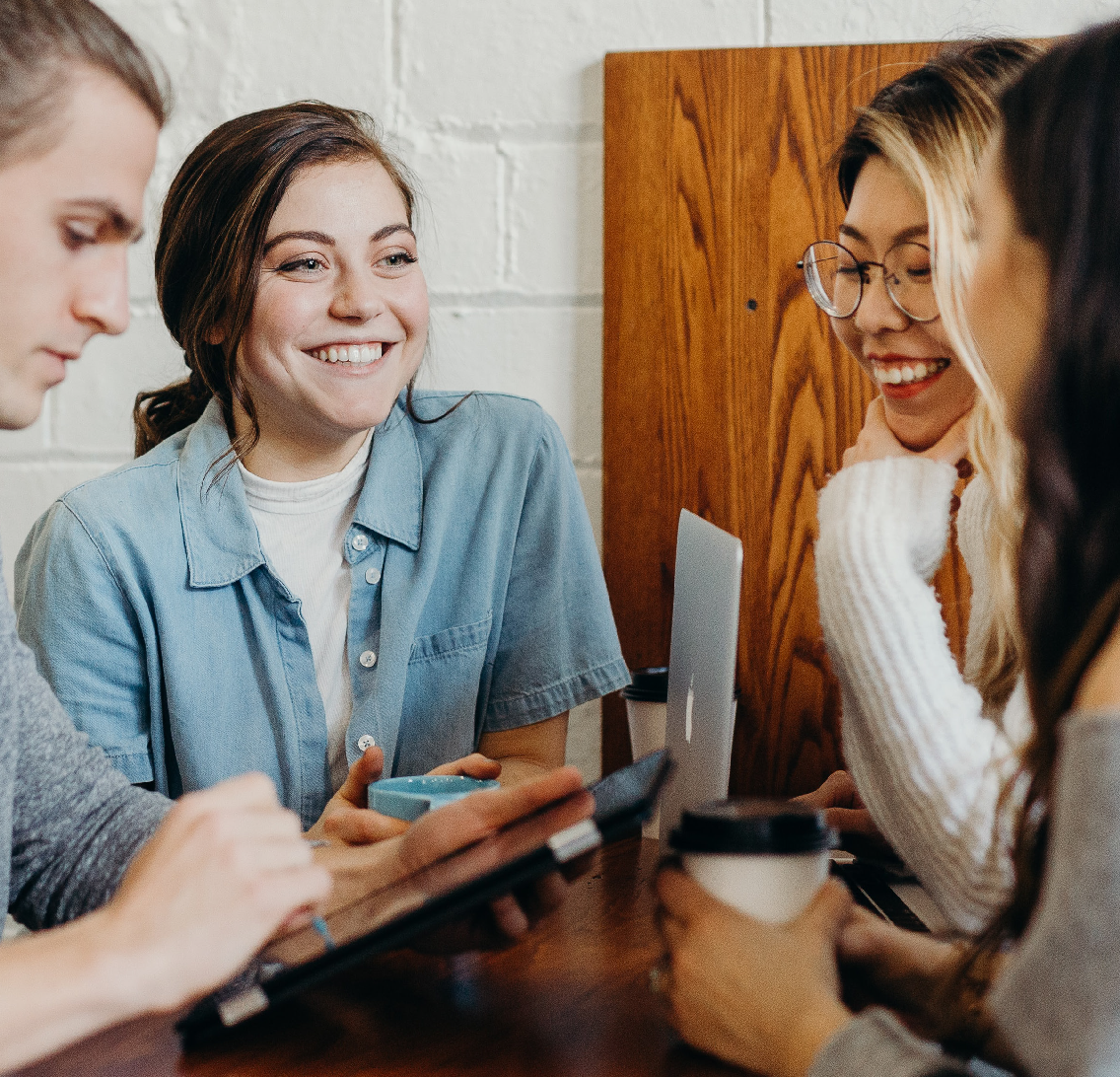 Lorem ipsum dolor sit amet, consectetur adipiscing eli Lorem ipsum dolor sit amet, consectetur adipiscing eli Lorem ipsum dolor sit amet, consectetur adipiscing eli
CEDAR project has received funding by the European Union’s Horizon Europe, under grant agreement no 101135577
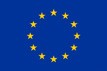 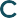 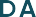 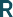 WP6 List of Deliverables
DEL. NUMBER AND NAME
SHORT DESCRIPTION
WP
LEAD
TYPE
DISS.
DUE
D6.1 CEDAR Brand and communication channels
D6.2 + D6.4 Impact Generation Activities V1 +V2
D6.3 + D6.5 CEDAR Impact
Assessment V1 +V2
Presentation of the CEDAR…
IPR management strategy…
Initially presenting…
WP6
WP6 WP6
LC
DBC KIEL+LC
R
R R
PU
SEN PU+SEN
M03
M06+M18 M12+M36
Lorem ipsum dolor sit amet, consectetur adipiscing eli, Lorem ipsum dolor sit amet, consectetur adipiscing eli, Lorem ipsum dolor sit amet, consectetur adipiscing eli
CEDAR project has received funding by the European Union’s Horizon Europe, under grant agreement no 101135577
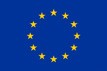 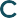 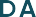 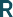 Title
Lorem ipsum dolor sit amet, consectetur adipiscing eli
Lorem ipsum dolor sit amet, consectetur adipiscing eli
Lorem ipsum dolor sit amet, consectetur adipiscing eli
Lorem ipsum dolor sit amet, consectetur adipiscing eli, Lorem ipsum dolor sit amet, consectetur adipiscing eli, Lorem ipsum dolor sit amet, consectetur adipiscing eli
CEDAR project has received funding by the European Union’s Horizon Europe, under grant agreement no 101135577
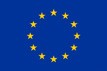 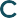 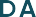 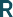 TASK
X.X
TASK TITLE:
Lorem ipsum dolor sit amet, consectetur adipiscing eli
LEAD PARTNER:
XXX
Thanks for your attentionFollow us onTwitter - @cedar_euLinkedIn - @CEDAR EU
Common European Data Spaces and
Robust AI for Transparent Public Governance
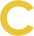 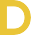 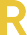 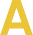